Стихи 
В.Д.Берестова

Литературное чтение
2 класс
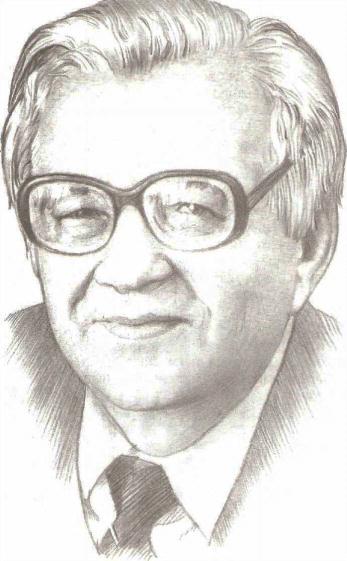 Валентин Дмитриевич Берестов
1928 - 1998
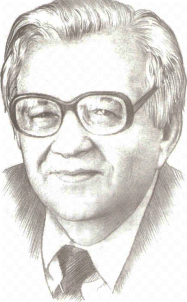 Валентин Дмитриевич Берестов - русский детский поэт, писатель, переводчик. Родился 
1 апреля 1928г в семье учителя. Читать научился в 4 года. Стихи начал писать с  детства.
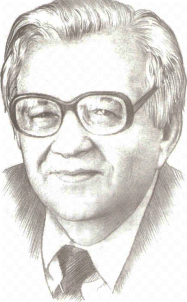 По специальности 
В.Д. Берестов археолог.  Много  работал 
в археологических раскопках. 
В. Д. Берестов не только писал стихи, 
но и сочинял музыку для своих стихов. 
Умер Валентин Берестов 
15 апреля 1998 г. 
в Москве.
Прочитайте стихотворение 
В. Д. Берестова «Пёсья песня» с. 108 
и ответьте на вопросы.
О ком это стихотворение?
Это стихотворение о собаках, которые воют на луну.
Почему луны не оказалось на небе?
Луна спряталась за тучами.
Прочитаем это стихотворение хором, передав тревожную интонацию.
Прочитайте стихотворение 
В. Д. Берестова «Прощание с другом» с. 108 и ответьте на вопросы.
О ком это стихотворение?
Это стихотворение о ёжике.
Как вы думаете, кто рассказывает это стихотворение?
Автор рассказывает о себе, как он заботился о ёжике.
Почему всё - таки ёжик ушёл?
Ёжик ушёл, потому что его дом – это лес, дикие звери не могут жить в неволе.
Чему нас хотел научить автор этим стихотворением?
Нельзя диких животных забирать из леса и приносить их домой.
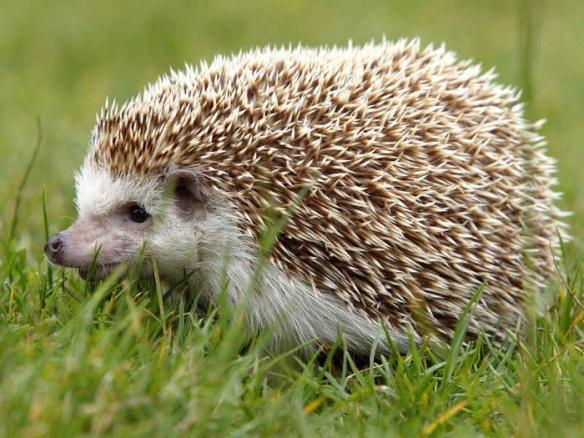 Информационные источники
Элементы спирали нарисованы автором при помощи фигур 
Microsoft Office PowerPoint 2010
Автор фонов  Ольга Бор http://www.olgabor.com/
Игнатьева Т. В. Поурочные разработки по обучению грамоте: 
1 класс. М.: Издательство «Экзамен», 2017 (Серия «Учебно-методический комплект»)
В. Д. Берестов http://lit-yaz.ru/pars_docs/refs/90/89581/89581_html_7901685c.jpg 
Ёжик http://national-travel.ru/images/photos/medium/yozhik-73-5909cc7c6b871.jpg